Thermal Scattering Law Data for ZrH
Andrej Trkov, Ingrid Švajger
CSEWG Meeting, BNL
15-19 November 2021
CSEWG 2021
15-19 Nov.2021
1
IAEA Code Verification Project for processing evaluated nuclear data into ACE format
Stage-1: Processing cross sections, differential and double-differential data (9 codes participated, done)
Stage-2: Preparation of probability tables / multi-band parameters (done)
Stage-3: Processing of thermal scattering law data (7 codes participated https://www-nds.iaea.org/index-meeting-crp/TM-NDP-2021/ )
CSEWG 2021
15-19 Nov.2021
2
Stage-3: Thermal scattering law
Preference was given to TSL processing for Stage-3 so that thermal systems could be analyzed
Test case: H in ZrH from the ENDF/B-VIII.0 library
Selected benchmarks from the ICSBEP Handbook containing ZrH (15 cases)
Note that two formats exist for TSL-ACE designated by IFENG=1 or IFENG=2 flag
The latter (continuous energy) is favoured.
CSEWG 2021
15-19 Nov.2021
3
List of benchmarks involving H in ZrH
No.  ICSBEP Label        Short name  Common name         Comment              
  ----------------------------------------------------------------------------- 
    1  HEU-COMP-MIXED-003  hcm003-001  Narcis-M-1          ZrH moderator, H/Zr=1.92
    2  HEU-COMP-MIXED-003  hcm003-002  Narcis-M-2 *        ZrH moderator, H/Zr=1.92
    3  HEU-COMP-MIXED-003  hcm003-003  Narcis-M-3 *        ZrH moderator, H/Zr=1.92
    4  HEU-COMP-MIXED-003  hcm003-004  Narcis-M-4 *        ZrH moderator, H/Zr=1.92
    5  HEU-COMP-MIXED-003  hcm003-005  Narcis-M-5 *        ZrH moderator, H/Zr=1.92
    6  HEU-COMP-MIXED-003  hcm003-006  Narcis-M-6 *        ZrH moderator, H/Zr=1.92
    7  HEU-COMP-THERM-007  hct007-004  RRCt-1(cyl)         U-Cu/ZrH fuel, SS_clad
    8  HEU-COMP-THERM-007  hct007-005  RRCt-2(cyl)         U-Cu/ZrH fuel, SS_clad
    9  HEU-COMP-THERM-007  hct007-006  RRCt-3(cyl)         U-Cu/ZrH fuel, SS_clad
   10  IEU-COMP-THERM-003  ict003-001  TRIGA_JSI           SS_clad H(ZrH) H/Zr=1.6
   11  IEU-COMP-THERM-003  ict003-002  TRIGA_JSI           SS_clad H(ZrH) H/Zr=1.6
   12  IEU-COMP-THERM-013  ict013-001  NRAD_TRIGA_56       ZrH Er U(20)   H/Zr=1.58
   13  IEU-COMP-THERM-013  ict013-002  NRAD_TRIGA_60       ZrH Er U(20)   H/Zr=1.58
   14  IEU-COMP-THERM-013  ict013-003  NRAD_TRIGA_62       ZrH Er U(20)   H/Zr=1.58
   15  IEU-COMP-THERM-013  ict013-004  NRAD_TRIGA_64       ZrH Er U(20)   H/Zr=1.58
  ----------------------------------------------------------------------------- 
(*) Input models provided by Yongqiang Tang, Xi’an Jiaotong University (XJTU)
CSEWG 2021
15-19 Nov.2021
4
Participating codes
Code				Nc	Ne	Et [eV]	Lab.		Author                                                                .
NJOY16 (SAB2)		20	98	1.855	LANL	J. Conlin ENDF80SaB2 library ENDF/B-VIII.0 .
NJOY16 (SAB)			20	98	1.855	LANL	J. Conlin ENDF80SaB library ENDF/B-VIII.0 .
NJOY16_IRSN			14	98	1.855	IRSN		N. Leclaire (IFENG=1)
NJOY16_TSL			14	109	4.90		UPM	O. Cabellos (IFENG=1)
NJOY16_Kahler		20	117	9.85		-		A.C. Kahler
ACEMAKER/PREPRO	64	196	4.0		IAEA		D. Lopez Aldama
					32	89	4.0
NECP-ATLAS			20	116	9.15		XJTU		Tiejun Zu
FUDGE				18	20	5.0		LLNL		B. Beck, C. Matoon
FRENDY				60	498	10.0		JAEA		K. Tada
					58	498	10.0				(IFENG=1)
GRUCON	(2a)			64	193	4.0		NRC KI	V. Sinitsa
		(2f)			64	107	4.0				Fixed energy grid as in NJOY
					62	107	4.0				(IFENG=1)
FLASSH				-	-	-		NCSU	A. Hawari (to be delivered)
CSEWG 2021
15-19 Nov.2021
5
ACE-TSL formatting option IFENG=1
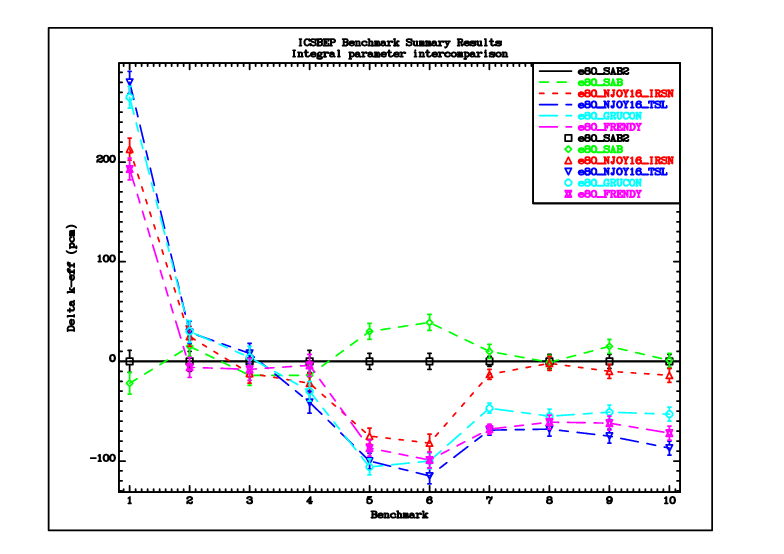 Ref.: SAB2 (IFENG=2)
CSEWG 2021
15-19 Nov.2021
6
Cases 2-6 from the list on slide-4 not included
ACE-TSL formatting option IFENG=2
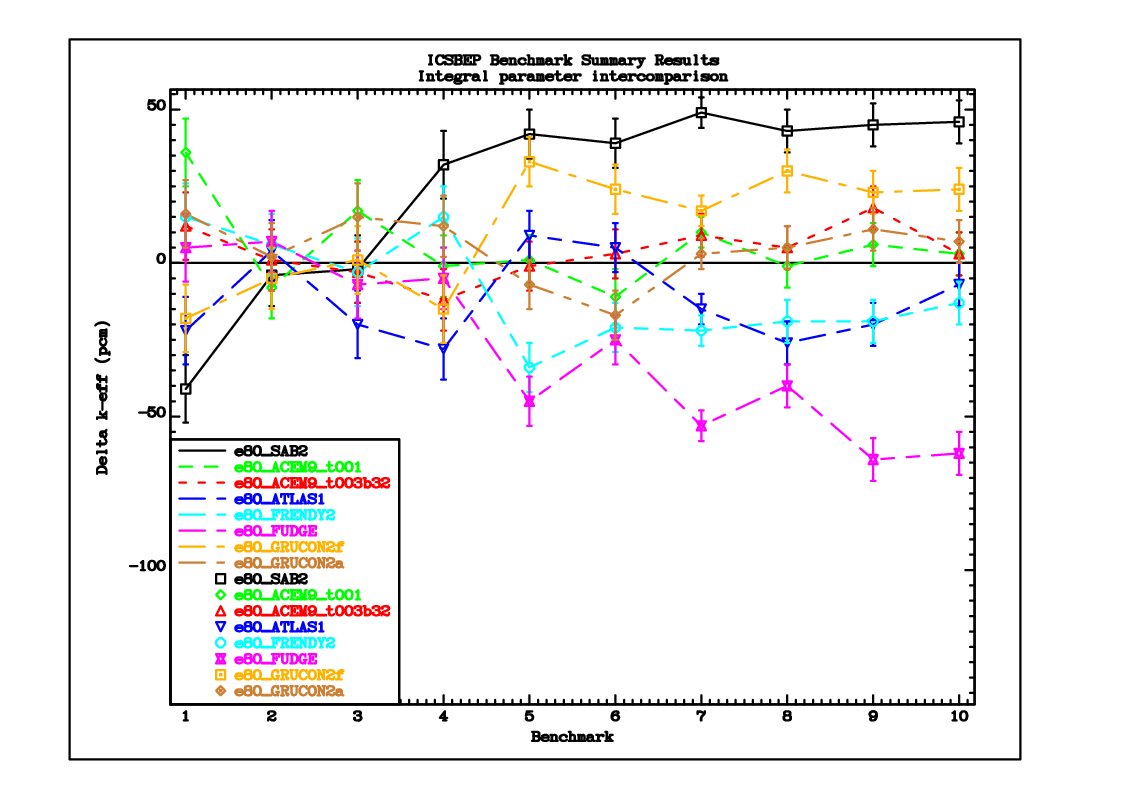 CSEWG 2021
15-19 Nov.2021
7
Cases 2-6 from the list on slide-4 not included
New TSL evaluations for ZrH
Work is in progress by Ingrid Švajger from JSI (in collaboration with NCSU) on ZrH TSL data from first principles
Preliminary file for H in ZrH2 is available
Work on ZrH was published by Tiejun Zu et al. from Xi’an Jiaotong University (XJTU) (ANE 161 (2021) 108489)
Files for H in ZrH2 and H in ZrH1.5 were provided for testing
Input models for HCM003 were provided (ICSBEP Handbook only gives Case-1)
CSEWG 2021
15-19 Nov.2021
8
Atomic Structure – ZrH2
Tetragonal crystalline structure
Zr at (0, 0, 0)
H at (0, ½, ¼ )
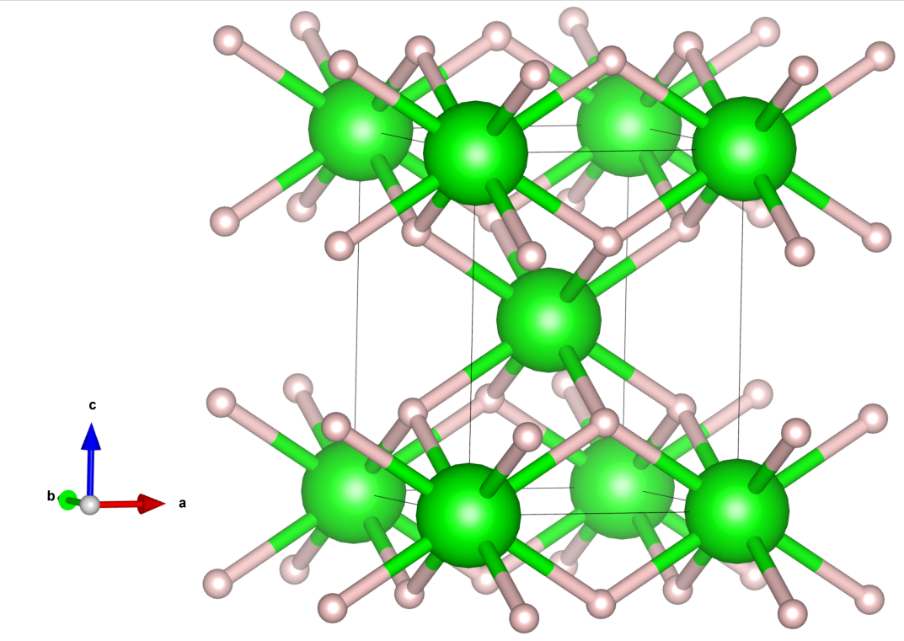 H
Zr
Phonon density of states – ZrH2
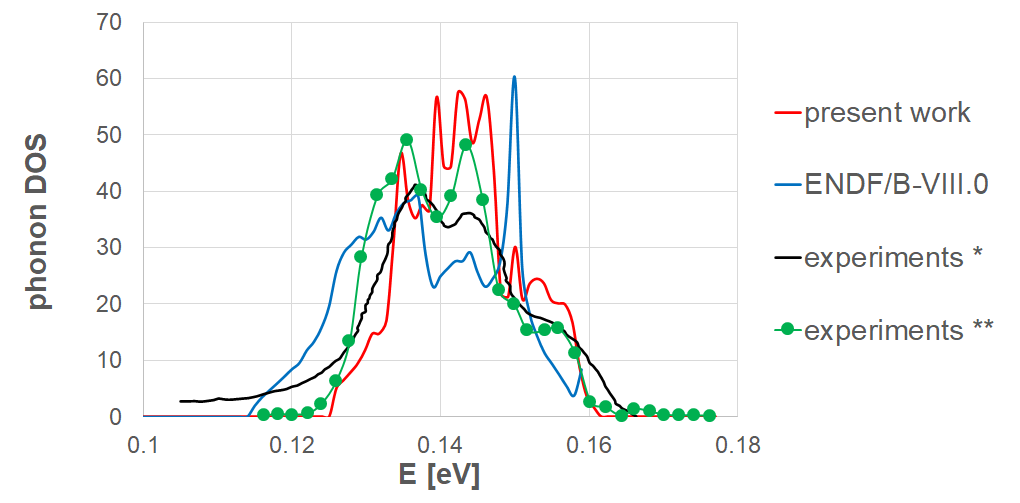 * Weaver J H, Peterman D J, Peterson D T and Franciosi A 1981 Phys. Rev. B 23 1692.
** Evans, A., Timms, D., Mayers, J., Bennington, S., 1996. Neutron-scattering study of the impulse approximation in ZrH2. Phys. Rev. B - Condens. Matter Mater. Phys. 53, 3023–3031.
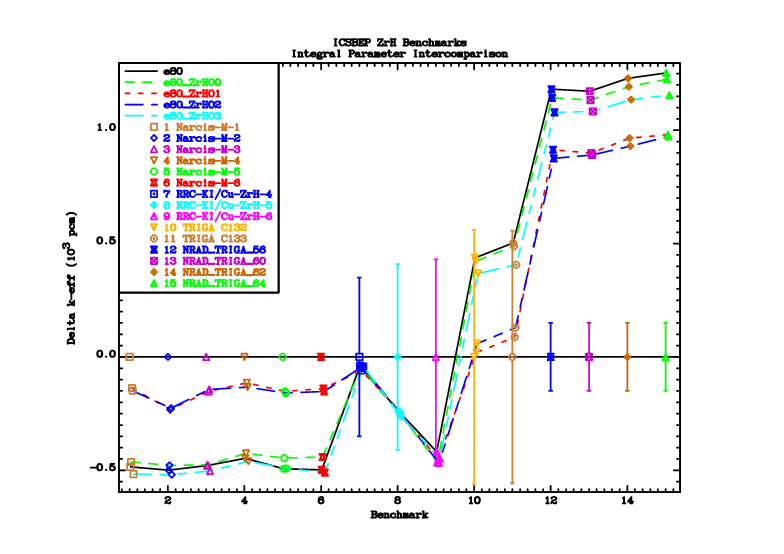 SAB2 from LANL
ENDF/B-VIII.0 processed locally
H in ZrH2 from JSI
H in ZrH2 from XJTU
H in ZrH1.5 from XJTU
CSEWG 2021
15-19 Nov.2021
11
Observations
IAEA Project on data processing for ACE libraries provides guidelines for accurate processing and particularly for the use of the continuous energy (IFENG=2) format option
Local processing of H in ZrH with NJOY agrees reasonably with the results using the official SAB2 library from LANL
New evaluations for the TSL of ZrH are available and are being tested on a selection of ICSBEP benchmarks
HCM003 benchmarks (Narcis-M) have H/Zr ratio of 1.92 – calculations with TSL  for H in ZrH2 from JSI and XJTU agree with each other and with the measured values
TSL for H in ZrH1.5 from XJTU gives results very close to the original LANL SAB2 data from the ENDF/B-VIII.0 library
ICT013 benchmarks (NRAD TRIGA containing Er) remain strongly discrepant with all TSL data.
CSEWG 2021
15-19 Nov.2021
12